Uttoxeter U3A – Atomic and Nuclear PhysicsSession 4; (More) Properties of waves
A presentation by Dave Thomas

E: d.t.thomas@staffs.ac.uk
W: https://davethomaswebspace.org
Slide 2 of  10 or so
What we could cover (in the next two sessions)
Sessions’ topics
Recap of last week’s topics
Principle of Superposition, interference. 
Resonance
More on properties of waves:
Reflection, refraction, diffraction. 
Phase considerations
More on resonance
Simple harmonic motion
Wave energy 
The ‘we have covered’ bit

These and last week’s topics as a mind map

Your knowledge and questions as we go please
Slide 3 of  10 or so
Recap of waves in general
A wave is:
“A disturbance that travels through a medium.”
“a propagation of disturbances from place to place in a regular and organized way.” (Encyclopedia Britannics)

often drawn like this sinusoidal wave; mapping the position of a component of the medium in which a wave moves
Wave speed = frequency * wavelength (v = fλ)

A wave is NOT 
like these transverse water waves because they all break on the shore

A wave can be:
A pulse (think odd, blue puffer thing) or a continuous wave
Mechanical or electromagnetic
Lateral or longitudinal (think slinky)
Progressive or standing
[Speaker Notes: The transmission medium does  not travel. In a transverse wave; the individual particles of the transmission medium move in a plane at right-angles to the direction of travel of the wave. DRAW A PICTURE.]
Slide 4 of  10 or so
Progressive wave fundamentals
A progressive wave transmits energy from one point to another; it DOES NOT move the transmission medium in the direction of the wave.
A pulse is one wave travelling through a medium
Like a Mexican wave!
Repeated pulses form a continuous wave
How frequently the wave repeats is its frequency (f)  (in cycles per second, or Herz)
The distance between individual waves is the wavelength (λ)
λ
[Speaker Notes: Demo of Mexican wave in the classroom]
Slide 5 of  10 or so
Principle of superposition and interference
When two waves meet, the net resultant wave is the sum of both waves




Simplest case is waves of the same frequency, same amplitude
Phase of component waves is everything in defining the  resultant waves
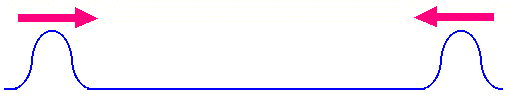 Slide 6 of  10 or so
Reflection and refraction
Reflection occurs when a wave meets a change of transmission medium
Light travelling through air meets a mirror
Sound travelling through air meets a wall
Law of reflection states that:
the angle of incidence = angle of reflection (draw a picture Dave)
Phase of wave changes by 180° (π) when reflected
Slide 7 of  10 or so
Phase considerations
The phase of  wave (or other repeating cycle) is a measure (fraction) of how far along its repeating cycle it is
‘In phase’ means perfectly aligned
‘Out of phase’ means perfectly misaligned
Phase is measured as a fraction of a complete circle (in degrees or radians) so zero to 360 degrees or zero to 2π radians
Two ‘in phase’ waves interfere constructively
Two ‘out of phase’ waves interfere destructively.
Slide 8 of  10 or so
Diffraction
When a wave passes through a small aperture, it spreads out
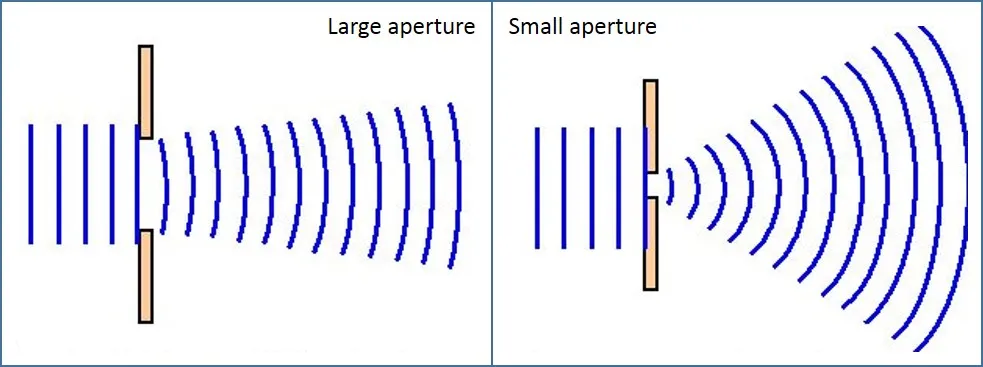 Slide 9 of  10 or so
Multiple aperture diffraction
When a wave passes through multiple small apertures simultaneously:






The resultant waves interfere with each other
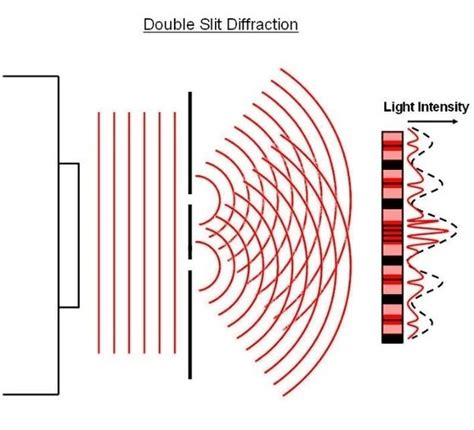 Slide 10 of  10 or so
Wave energy
Wave energy (or energies!):
Mechanical Energy = Kinetic Energy + Potential Energy

Total Energy is proportional to the square of the wave amplitude

Total Energy is proportional to the inverse of the square of the distance from the source of the wave

Total energy of a wave is constant unless transferred to something else

Interference is interesting!
Slide 11 of  10 or so
What we have covered in these sessions
Recap of last week’s topics
Properties of waves:
Phase considerations
Reflection, refraction, diffraction. 
Wave energy 

All neatly, if a little breathlessly, summed up here

Any (further) things? Please let us know and\or share now and . . . . . . . . .
[Speaker Notes: Open discussion driven by the group on what sort of things they’d like to explore. Must take notes!]
Slide 12 of 8
Definitions of λ (lambda), ν (nu),a, T.
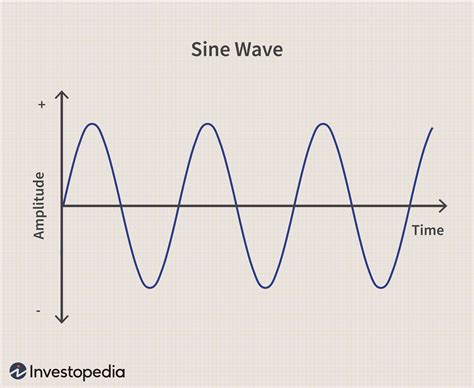 wavelength
displacement
peak
trough
back
[Speaker Notes: Wavelength, frequency, amplitude, time period. Frequency = number of waves (oscillations) per second. Middle C = 256 cps = Herz. Sound is compression wave: DEMO with device. Mains electricity in UK = 50 Hz. 60Hz in US, Mains ‘hum’. T = 1\f.]
Slide 13 of 17
Two in-phase waves
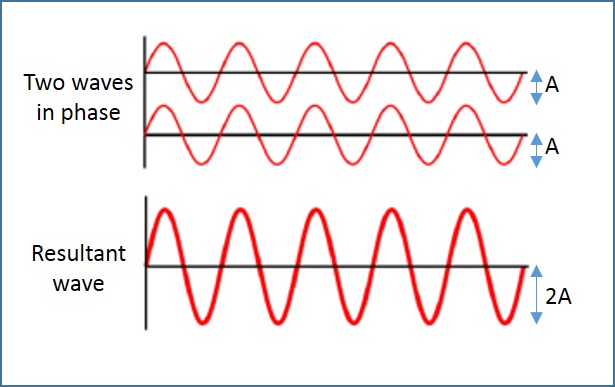 Source: alevelphysics.co.uk
back
Slide 14 of 17
Two out of phase waves
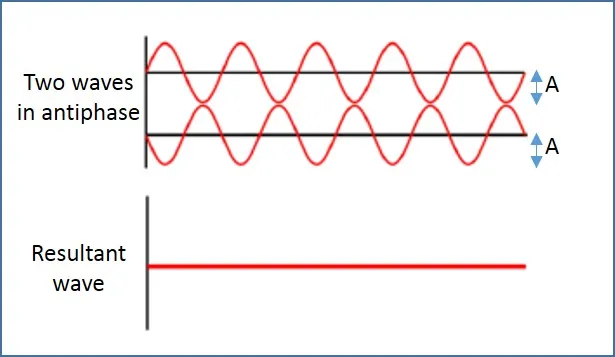 back
Source: alevelphysics.co.uk
Slide 15 of  10 or so
Today’s and next week’s topics as a mind map
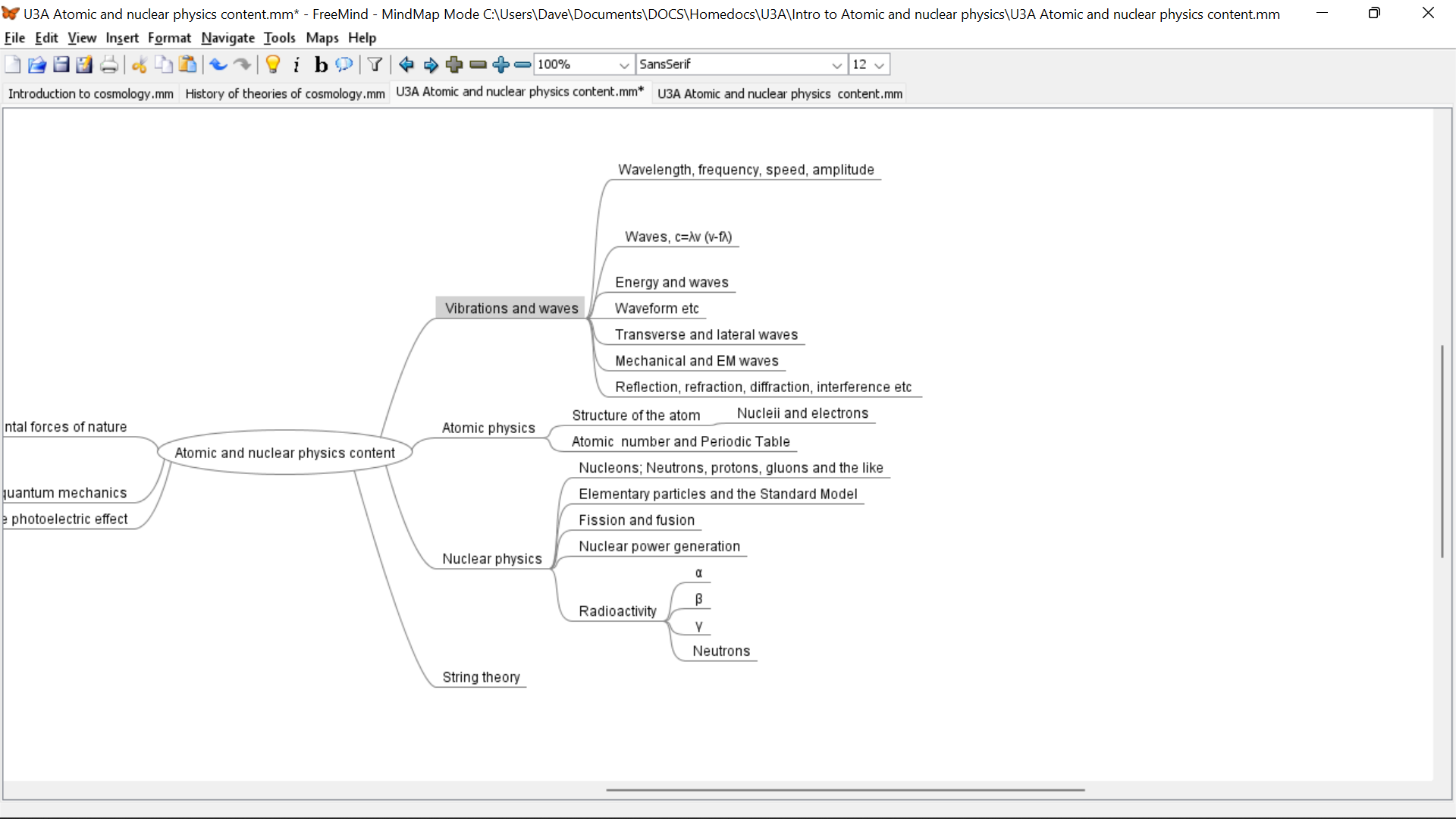 Back
Slide 16 of  10 or so
Resonance, open and closed pipes
Barton’s pendulum

Closed and open pipes

8’ organ pipe; middle C; 256 Herz
64’ organ pipe; 2 Herz